Capitolo 7 – Geografia delle complessità urbane
Evoluzione del villaggio in città….
Definizione di “città”
Fa riferimento alla dimensione/ delimitazione
Rururbanizzazione - sprawl urbano
ISTAT
Centri abitati
Nuclei abitati
Case sparse
Economie di agglomerazione (urbane) e formazione delle città
Rivoluzione industriale e Rivoluzione urbana
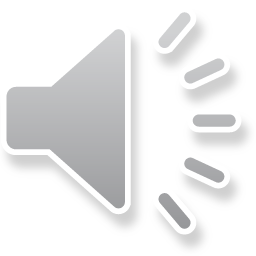